MANUAL DE PROCESOS Y DESCRIPCIÓN DE CARGOS PARA LA EMPRESA PROSUMEL S.A.
PAMELA NUÑEZ   -   CARLOS SIGCHO
FIN
PROSUMEL S.A
Actividad de la Compañía: Empresa de mensajería
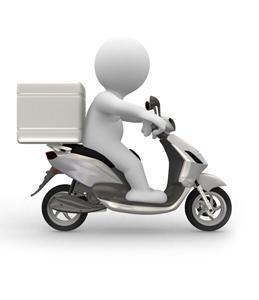 ESTRUCTURA ORGANIZACIONAL
Gerente General
Contabilidad
Asesoría Legal
Administración
Coordinación Quito
Coordinación Guayaquil
MISIÓN
Satisfacer las necesidades de nuestros clientes de manera personalizada  brindando un servicio de primer nivel con seguridad, puntualidad y compromiso, pero por sobre todo efectividad las entregas.
VISIÓN
En el 2019 ser en el país, la mejor  empresa que brinda servicio de mensajería anteponiendo siempre principios y valores, líder en costos e insuperable en prestigio, entregando los envíos con seguridad y calidad.
OBJETIVO GENERAL
Elaborar un manual de procesos y descripción de cargos para la empresa Prosumel S.A, para mejorar los niveles de satisfacción de los usuarios y trabajadores de la institución.
OBJETIVOS ESPECÍFICOS
Realizar un análisis de la situación actual de Prosumel S.A.
Levantar  y describir los procesos de la empresa. 
Definir el manual de procesos.
Desarrollar un manual de descripción de cargos, para llevar un control sobre las funciones que tiene el personal.
ENCUESTA
¿Cuál es su nivel de estudios?
¿Usted conoce si la empresa cuenta con algún proceso?
¿Sabe usted cuál es la “VISIÓN” de la organización?
¿Sabe usted cuál es la “MISIÓN” de la organización?
¿Conoce usted algún documento dentro de la organización que describa sus cargos?
¿Usted cree que sería más productivo si contara con un documento que le permita conocer más acerca de la organización (responsabilidades, funciones, etc.)?
Al ingresar a la organización la inducción  recibida la califica como:
¿Conoce el organigrama de la empresa?
FODA
FORTALEZAS:
15 años de experiencia.
Brindar un servicio eficiente en el transporte. 
La mayoría de los empleados administrativos tienen estudios profesionales.

OPORTUNIDADES:
Posibilidad de capacitar al personal en servicio al cliente
El personal está dispuesto a adquirir nuevos conocimientos
Realización de procesos en la empresa para mejor Calidad
DEBILIDADES:
No cuenta con una dirección estratégica.
No existe procesos definidos.
El personal no tiene claro sus actividad ni funciones .
Los empleados no conocen el organigrama.

AMENAZAS:
Mejores ofertas laborales por parte de la competencia.
Inconformidad de los clientes.
Mantenerse el margen de la evolución tecnológica.
MENU
GESTIÓN DE PROCESOS
Analizar las limitaciones
Reconocer procesos internos
Identificar las necesidades del cliente
Entender las diferencias del alcance
Asignar responsabilidades del proceso
Establecer indicadores
Evaluar capacidad
Mantenerlos bajo control
Medir grado de satisfacción
PROCESOS
Un proceso es un conjunto de actividades mutuamente relacionadas o que al interactuar transforman elementos de entrada y los convierten en resultados

CLASIFICACIÓN

Estratégico
Clave
Apoyo
CADENA DE VALOR
MAPA DEL PROCESO
RECEPCIÓN DE PEDIDOS
LOGÍSTICA
SERVICIO POST ENTREGA
MENU
OBJETIVO DEL MANUAL DE PROCESOS
Describir los procesos de la empresa a través de flujo gramas,  especificando los procedimientos que lo conforman de una manera secuencial, sistemática, y detallada.
Delimitar las responsabilidades operativas para la ejecución, control y evaluación del proceso.
Establecer políticas y lineamientos generales de deberán observarse en el desarrollo de los procesos.
RECEPCIÓN DE PEDIDO
LOGÍSTICA
SERVICIO POST ENTREGA
MENU
MANUAL DE CARGOS
El objetivo del manual, es describir con claridad todas las actividades de la entidad y distribuir las responsabilidades en cada uno de los cargos

Crear un manual de descripción de cargos que facilite reclutar y seleccionar los candidatos con las competencias requeridas para una adecuada adaptación e identificación de cada trabajador de la empresa
ESTRUCTURA DE ANÁLISIS DE CARGOS
Requisitos intelectuales
Requisitos físicos
Responsabilidades implícitas
Condiciones de trabajo
DISEÑO MANUAL DE CARGOS
DISEÑO MANUAL DE CARGOS
DISEÑO MANUAL DE CARGOS
ESTRUCTURA ORGÁNICA PROPUESTA
ESTRUCTURA FUNCIONAL PROPUESTA
MENU
CONCLUSIONES
Evidenciamos que el problema es de índole administrativo por la falta de los  procesos, tampoco cuenta con una estructura orgánica clara y la mayoría de los trabajadores  desconocen sus roles y funciones dentro de su área. 

Para el levantamiento de procesos primero diseñamos la cadena de valor de la empresa, continuamos con el mapa de procesos, para poder identificar los procesos y subprocesos de: Recepción de pedido, Logística y Servicio Post Venta. 

Desarrollamos el manual de procesos que incluye la misión, actividades que conforman el proceso, entradas, salidas, procesos relacionados y recursos/ necesidades.

Diseñamos un manual de descripción de cargos para llevar un control sobre las funciones que tiene el personal que conforma la empresa, de esta manera  ayudará para el desarrollo de la estrategia de Prosumel S.A.
RECOMENDACIONES
A pesar de ser una empresa pequeña, Prosumel S.A  tiene mucho potencial para desarrollarse en el negocio de mensajería, es por este que recomendamos que se tome en cuenta el análisis realizado en el capítulo uno a través de la matriz de FODA y se resuelvan las debilidades y amenazas presentes, y aplicar las oportunidades y fortalezas que ayudarán a lograr los objetivos de la empresa.

Implementar los tres procesos definidos es una oportunidad para redimensionar la labor de la empresa, para eso que se debe tomar las medidas encaminadas a su mejoramiento, haciendo uso de cantidad de elementos disponibles que están subutilizados. 

El presente Manual contiene todos los procesos que se realizan en la Prosumel S.A, el mismo que constituye una guía fundamental que regula el funcionamiento de la empresa, en tal virtud no es, ni debe ser considerado como un elemento rígido e invariable; por lo contrario la naturaleza dinámica de la empresa obligará a que este instrumento experimente permanentes y necesarias reformulaciones y ajustes. Sin embargo será de aplicación obligatoria

Se recomienda hacer uso del manual de funciones propuesto, ya que establece con claridad la responsabilidad, las obligaciones que cada uno de los cargos,  indicando qué y cómo hacer el trabajo en función de cumplir con la planeación, aplicable al Recurso Humano, es decir misión, visión y objetivos.